ARQUITECTURA LATINOAMERICANA CONTEMPORANEA1° MEDIO
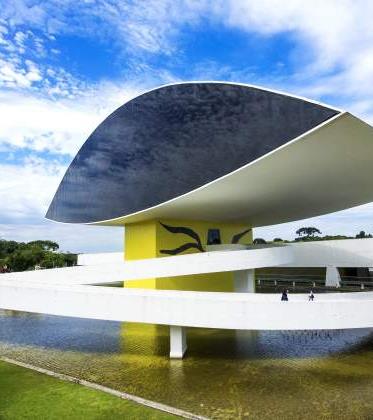 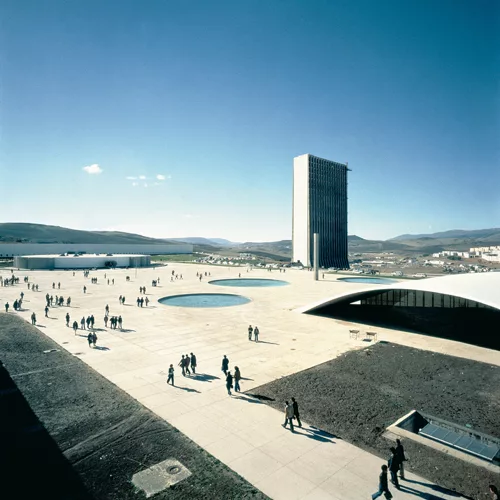 ObJETIVO
Primero Medio
OA1 Crear proyectos visuales con diversos propósitos, basados en la apreciación y reflexión acerca de la arquitectura, los espacios y el diseño urbano, en diferentes medios y contextos.
Cesar pelli
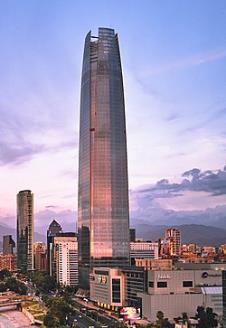 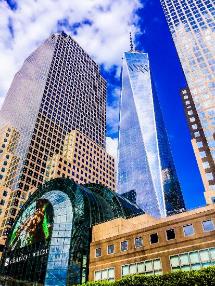 Arquitecto argentino  posmoderno nacionalizado estadounidense de gran prestigio y reconocimiento internacional, cuyas principales obras son rascacielos ubicados en América, Asia y Europa.
Dentro de éstas, las más famosas son las Torres Petronas  en Kuala Lampur, Malasia, que desde 1998 y hasta mediados de 2003 fueron los edificios más altos del mundo con 88 pisos y una altura de 452 metros. 
En 1977,  junto a los arquitectos Balmori y Clarke formaron el estudio César Pelli and Associates, que se iniciaron con un encargo  para la renovación del MoMa de Nueva York, creando más tarde el l  World Financial Center y el Winter Garden en Battery Park, consistente en cuatro torres y una plaza pública abierta. 
En 2006 crean el proyecto de la Gran Torre Santiago en el complejo Costanera Center, el edificio más grande de  América Latina y el edificio comercial más grande de Iberoamérica.
En la ciudad de Madrid construyen  La Torre de Cristal, uno de los cuatro rascacielos que se levantaron en el complejo empresarial Cuatro Torres Bussiness Area con una altura de 249 metros convirtiéndose en el edificio más alto de España. Además, construye la  Torre Iberdrola, siendo el edificio más alto del país Vasco.
TORRE DE CRISTAL, MADRID
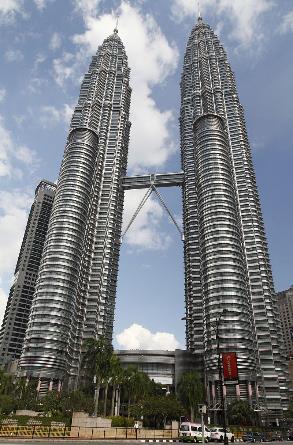 TORRE DE SANTIAGO
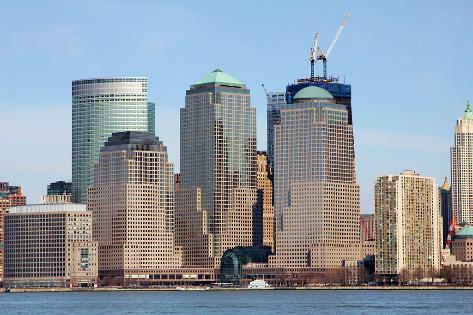 TORRES PETRONAS
I WORLD FINANCIAL CENTER Y WINTER GARDEN
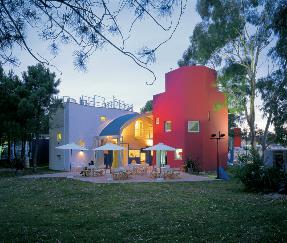 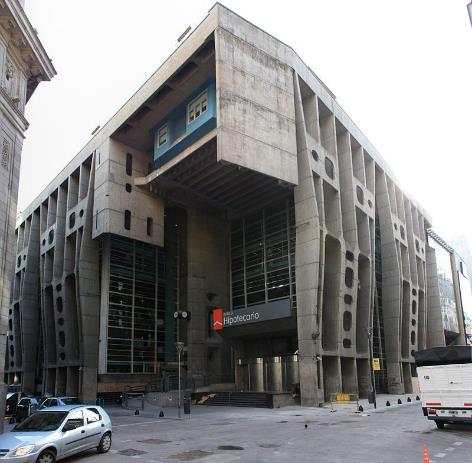 CLORINDO TESTA
GALERIA ALTERA
Arquitecto italiano que vivió y desarrolló su obra en Argentina, logrando ser muy importante durante la segunda mitad del siglo XX. Entre sus obras más importantes están el ex Banco de Londres, actualmente Banco Hipotecario, la Biblioteca Nacional y el Hospital Naval. 
Estudia en la Universidad de Buenos Aires​ y comienza en la época final del racionalismo argentino y es influido por el arquitecto modernista Le Corbusier.
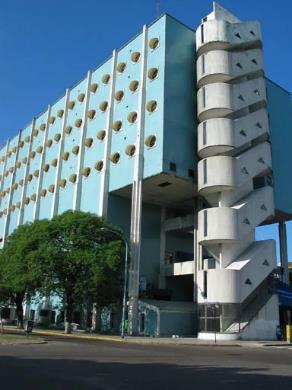 BANCO HIPOTECARIO
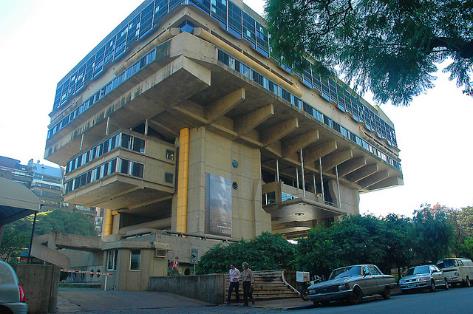 HOSPITAL NAVAL
BIBLIOTECA NACIONAL
Mario roberto alvarez
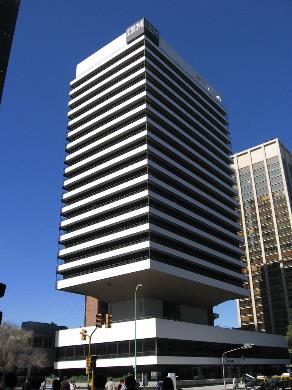 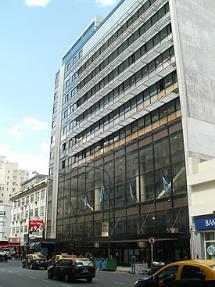 Fue un arquitecto argentino de larga trayectoria, considerado uno de los más influyentes de la escuela arquitectónica del Movimiento Moderno internacional en su país.  Fue un fiel exponente de los principios del racionalismo, desarrollando su labor en una amplia variedad temática: viviendas unifamiliares, edificios de oficinas, sedes bancarias, sanatorios, teatros, laboratorios, galerías comerciales, edificios de propiedad horizontal y proyectos de urbanización.
Creo el estudio de Álvarez y Asociados, que, con su metodología de trabajo, pasión por los detalles y rigurosidad en obra, el estudio se destacó rápidamente. La obra del Teatro General San Martín le sirvió para propulsarse a nivel internacional, ya que al día de hoy sigue considerada una de las obras más notables de arquitectura moderna de aquella época.
En la década de 1960, el estudio  construyó una serie de edificios bancarios, de vivienda y de oficinas en torre, que mostraron la capacidad y el rigor alcanzado para ejecutar obras de gran escala, utilizando siempre un criterio funcionalista y racionalizado, sin apelar a la ornamentación y siempre regidas por la lógica y la técnica. Estructuras de hormigón armado a la vista, fachadas vidriadas y planos de granito o mármol aparecen con elementos característicos de la arquitectura sobria y moderna alcanzada en esta época
Entre sus obras más destacadas se encuentran el edificio del Teatro General San Martín, la sede social de SOMISA, el edificio IBM y la Torre Le Parc, en la ciudad de Buenos Aires.
EDIFICIO DEL TEATRO GENERAL SAN MARTIN
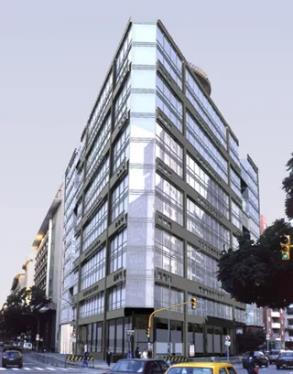 TORRE IBM
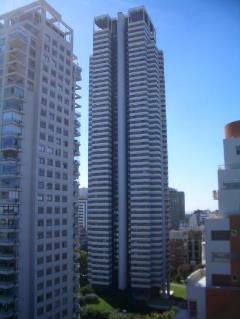 SEDE SOCIAL DE SOMISA
TORRE LE PARC
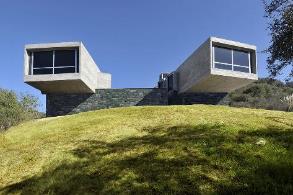 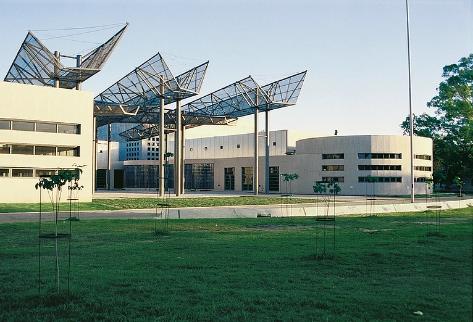 Miguel ángel roca
CASA NEKOLA
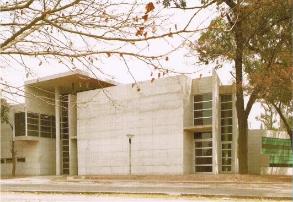 Arquitecto y urbanista argentino que desde mediados de la década del 60 desarrolla una vasta producción, en la cual sus obras se reconocen y destacan por su particular manejo de las formas, los materiales y el color. Trabajó intensamente en Córdoba, su ciudad natal y desarrolló proyectos en Francia, Sudáfrica, Singapur Hong Kong, Uruguay, Marruecos, Bolivia y Chile, entre otros países. Se sumó a las filas del racionalismo y el Movimiento Moderno, desarrollando sus estudios en su ciudad natal de Córdoba y en la Universidad de Pensilvania en Estados Unidos. 
Ha realizado más de 180 diseños desde 1968. Cuenta con 60 edificios o conjuntos construidos o en construcción, entre los que figuran ciudades nuevas, conjuntos habitacionales, hospitales, centros cívicos y político-administrativos, centros culturales, bancos, oficinas, sedes corporativas, hoteles, galerías comerciales, shopping centers, iglesias, viviendas, plazas, circuitos peatonales, propuestas de diseño urbano y paisajismo. Además, ha realizado  trabajos de planificación en Argentina, Bolivia, en algunos países del África y Hong Kong, entre otros sitios.
AULAS COMUNES EN LA CIUDAD UNIVERSITARIA DE CORDOVA
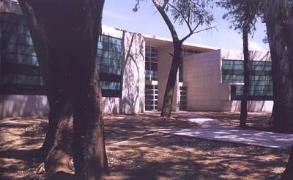 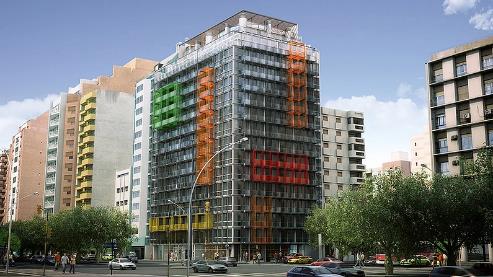 ESCUELA DE CIENCIAS DE LA INFORMACION
EDIFICIO BADER
Oscar NiEmeyer
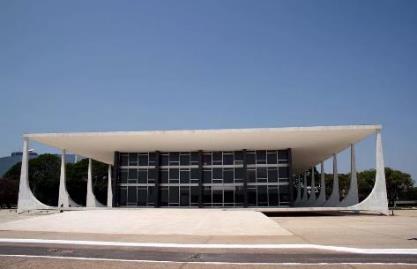 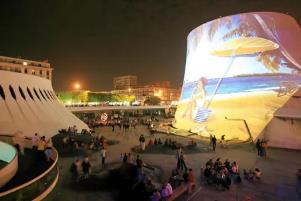 Arquitecto brasileño, seguidor y gran promotor de las ideas de Le Corbusier,  además considerado uno de los personajes más influyentes de la arquitectura moderna y  pionero en la exploración de las posibilidades constructivas y estéticas del hormigón armado.
Entre sus proyectos arquitectónicos destaca la construcción de Brasilia como nueva capital durante los años 60, siendo el principal responsable de algunos icónicos edificios públicos de la ciudad, como el Congreso Nacional de Brasil, la catedral de Brasilia, el palacio de Planalto y el palacio da Alvorada.  A su vez, fue uno de los principales responsables del equipo que diseñó la Sede de la Organización de las Naciones Unidas en Nueva York.
De las obras más destacadas durante su estadía en Europa se pueden mencionar  L a sede del partido comunista y la plaza del Coronel Fabien en Francia, en Italia la sede de la Editora Mondadori y por último en Portugal, el Pestana Casino Park.
CASA DE LA CULTURA DE LE HAVRE
PALACIO DE PLANALTO
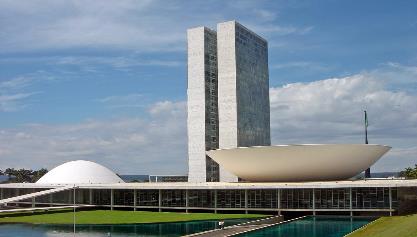 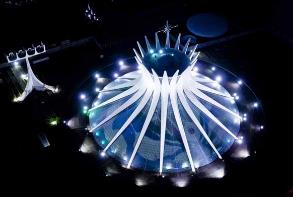 CONGRESO NACIONAL DE BRASIL
CATEDRAL DE BRASILIA
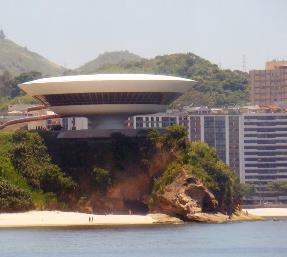 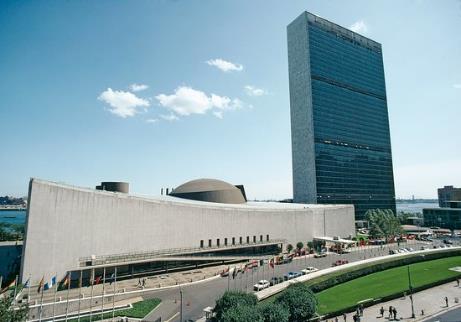 MUSEO ARTE CONTEMPORANEO NITEROI
EDIFICIO DE LAS NACIONES UNIDAS
LINA BO BARDI
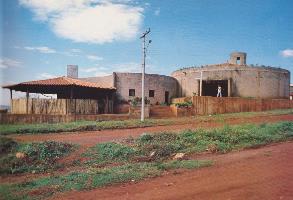 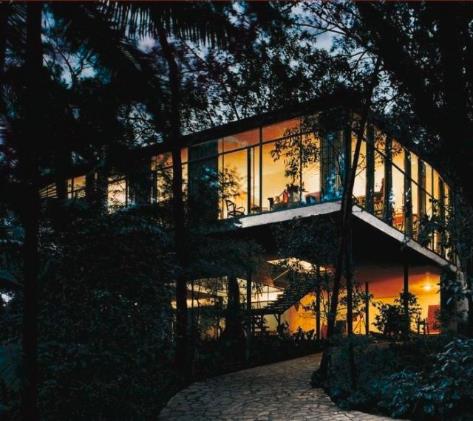 Lina Bo Bardi estudió en la Facultad de Arquitectura de la Universidad de Roma durante la década de 1930. En 1946, tras la guerra, se casó con el periodista Pietro Maria Bardi, con quien decidieron emigrar a Brasil.
En Brasil, Bo Bardi expandió sus ideas influenciadas por una cultura joven y desbordante, diferente a la europea. Junto con su marido, decidieron vivir en Río de Janeiro, encantados con la naturaleza de la ciudad y sus construcciones modernistas. Pietro Bardi recibió el encargo de un museo desde São Paulo, ciudad en que establecieron su residencia definitiva.
En 1957 comenzó la construcción del Museo de Arte de sao Paulo que fue finalizó en 1962 y al final de la década del 70 realizó una de sus obras más paradigmáticas, el edificio SESC - Pompéia, que se tornó una fuerte referencia para la historia de la arquitectura en la segunda mitad del siglo XX.
IGLESIA DEL ESPÍRITU SANTO DO CERRADO
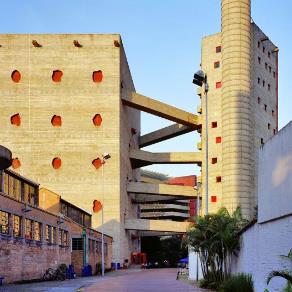 CASA DE CRISTAL
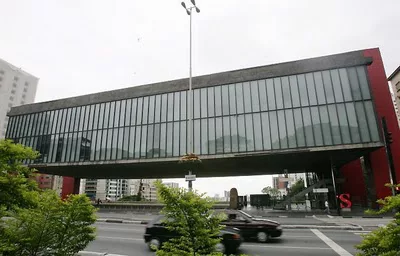 EDIFICIO SESC- POMPEIA
MUSEO DE ARTE DE SAO PAULO
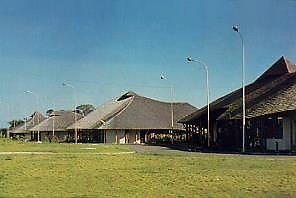 Severiano porto
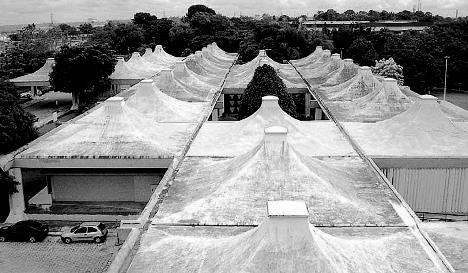 CENTRO DE PRESERVACIÓN DE BALBINA
Fue un arquitecto brasileño conocido como el "arquitecto de la selva" o "arquitecto de la Amazonía", fue el encargado de diseñar un modelo único de arquitectura sustentable amazónica, que combina técnicas desarrolladas por ribereños y caboclos con las creaciones arquitectónicas más modernas e innovadoras.
 Vivía en Rio de Janeiro, donde formo un estudio de arquitectura. En 1963 viaja a Manaos por turismo, dos años después es invitado  para llevar a cabo la renovación del palacio de gobierno y el proyecto de la Asamblea Legislativa del Estado, mientras permanece en Manaos Severiano Porto recibe otros encargos y se traslada a la ciudad en 1966.
SEDE DE LA  SUFRAMA
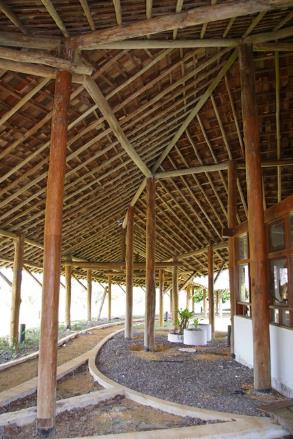 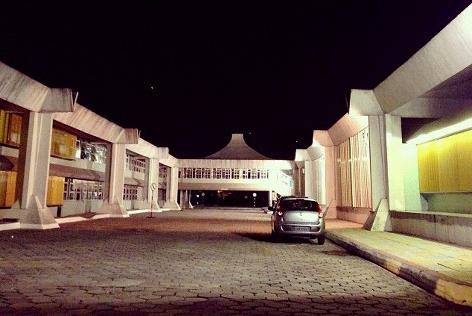 Laureano forero ochoa
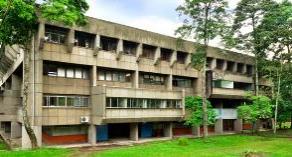 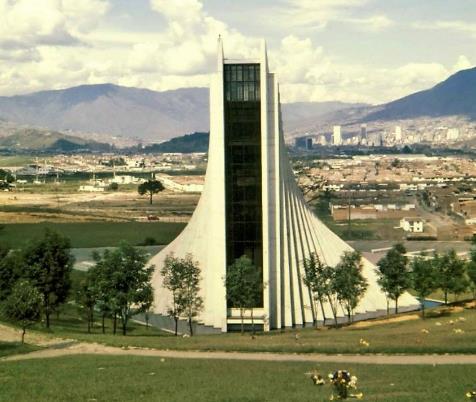 Es un arquitecto colombiano Su obra se caracteriza por los patios, los techos altos, el color, los espacios amplios y luminosos, la heterogeneidad, pero sobre todo el trabajo artesanal en las construcciones. Dentro de estas están el Centro de Capacitación Aranjuez en  Medellín y el Parque de Bolívar en Pereira, Risaralda . También diseñó la capilla del cementerio Campos de Paz en Medellín en que la construcción se asemeja a una escalera al cielo.
Se graduó de la Universidad Nacional de Colombia, prosiguiendo sus estudios  en Italia y en Londres. Trabajo en Bagdad e Inglaterra y luego en Estados Unidos por 18 años. Obtuvo el Premio Nacional de Arquitectura de Colombia  en1983 y el Premio de Arquitectura Latinoamericana en 2009.
FACULTAD DE ARQUITECTURA DE MEDELLIN
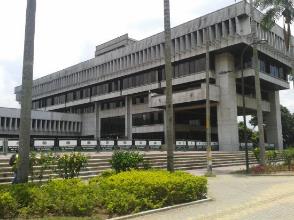 CAPILLA DEL CEMENTERIO CAMPOS DE PAZ
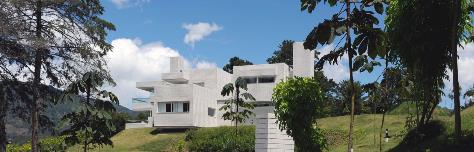 GOBERNACIÓN DE RISARALDA
CASA BETANIA
Rogelio salmona
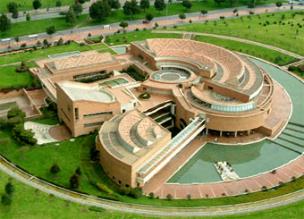 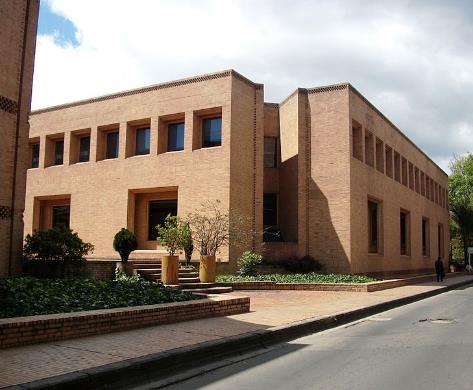 Nace en Francia, hijo de padre español y madre francesa que más tarde en 1931 se establecen en Bogotá. Inicia sus estudios de Arquitectura en la Universidad Nacional de Colombia, pero debido a los disturbios de1948 regresa a Francia, donde ingresó a trabajar como colaborador en el Atelier de Le Corbusier, durante casi una década. ​ En 1958 regresa a Colombia, donde la mayor parte de su obra se encuentra en Bogotá. Entre los colaboradores de Le Corbusier fue uno de los que más se destacó en la arquitectura moderna y contemporánea latinoamericana, con una amplia obra que le mereció ser candidato en 2007 al Premio Pritzker de Arquitectura y en el 2003 ganó el prestigioso Premio Alvar Aalto, otorgado por la Asociación Finlandesa de Arquitectos (SAFA).
Su obra se caracteriza por estar fuertemente ligada a las raíces latinoamericanas y a su contexto urbano, destacándose por un amplio uso del ladrillo y el hormigón a la vista, presentando elementos brutalista. Sin embargo, aunque el material de sus construcciones es definido por el lugar en el que estas se ubiquen, también es amplio el uso del agua como elemento conector, mediante canales, espejos de agua, piscinas y estanques.
Dentro de sus obras más importantes y reconocidas se encuentran las Torres del Parque, el Centro Cultural Gabriel García Márquez, el edificio del Archivo General de la Nación, el Eje Ambiental, el Edificio de postgrados de Ciencias Humanas de la Universidad Nacional, la Biblioteca Virgilio Barco, la urbanización Nueva Santa Fe, la sede de la Vicepresidencia de Colombia,  el Museo de Arte Moderno de Bogotá, el Museo Quimbaya en Armenia, la Casa de Huéspedes Ilustres de Cartagena de Indias, y el Centro Cultural de Moravia en Medellín y el Conjunto Residencial Jesús María Marulanda ubicado al sur oriente de la ciudad y declarado patrimonio arquitectónico.
BIBLIOTECA VIRGILIO BARCO
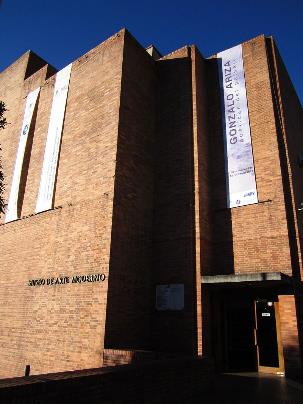 ARCHIVO GENERAL DE LA NACION
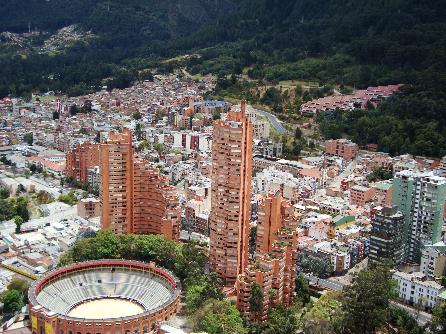 MUSEO DE ARTE MODERNO (MAMBO)
TORRES DEL PARQUE
Luis miro quesada
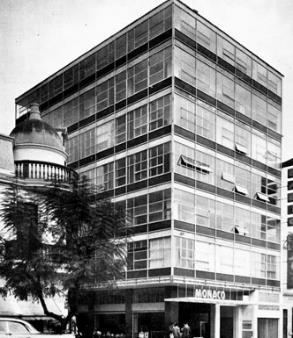 Fue un arquitecto, docente, periodista y crítico de arte peruano. Fue catedrático en la Universidad nacional de Ingeniería donde fue decano de la Facultad de Arquitectura. 
En una primera etapa Miró Quesada se acerca al estilo neocolonial, pronto, influenciado por el cambiante contexto mundial posterior a la Segunda Guerra Mundial y por las ideas innovadoras de autores como Frank LLloyd Wright y Le Corbousier, gira hacia el modernismo. 
Fue un personaje trascendental para el cambio de la sociedad peruana, arraigada en normas académicas. Mantuvo una visión de vanguardia y con gran sensibilidad artística, participando activamente en una época de cambios y de lucha contra lo tradicional. Sus acciones fueron fundamentales para cambios urbano-sociales y políticos en su país.
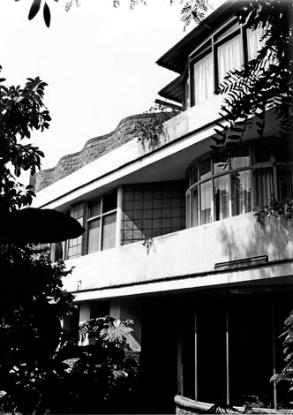 EDIFICIO RADIO EL SOL
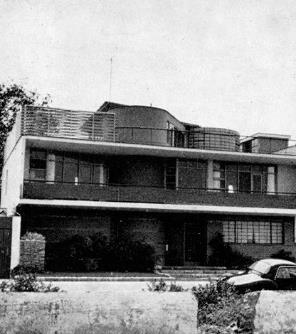 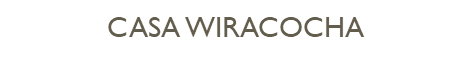 CASA WIRACOCHA
Carlos Raúl villanueva
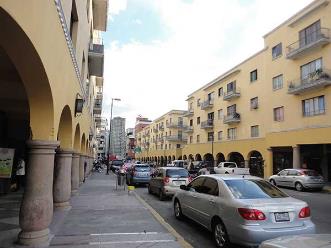 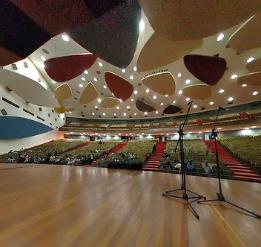 Fue un arquitecto y urbanista venezolano y es considerado como unos de los arquitectos más influyentes en la Venezuela del siglo XX ; pionero, máximo exponente e impulsor de la arquitectura moderna en su país. Llega por primera vez a Venezuela a la edad de 28 años. Desde ese entonces comenzó a participar en el desarrollo y modernización de Caracas, Maracay y otras ciudades de Venezuela. Entre sus obras más destacadas se encuentran la Ciudad Universitaria de Caracas inaugurada parcialmente en 1954 y nombrada Patrimonio de la Humanidad por la Unesco en el año 2000, y la re urbanización de El Silencio inaugurada en 1945.
AULA MAGNA
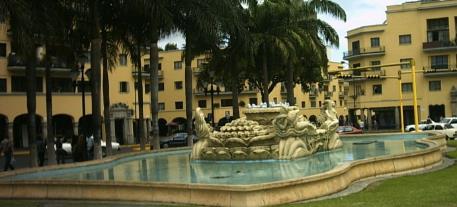 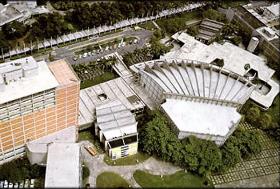 REURBANIZACIÓN
 EL SILENCIO
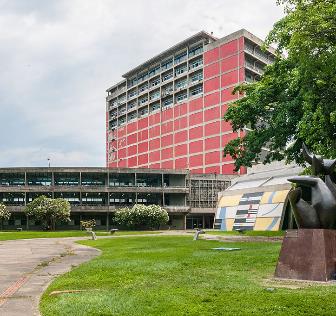 AULA MAGNA UNIVERSIDAD DE CARACAS
BIBLIOTECA UNIVERSIDAD DE CARACAS
ELADIO dIESTE
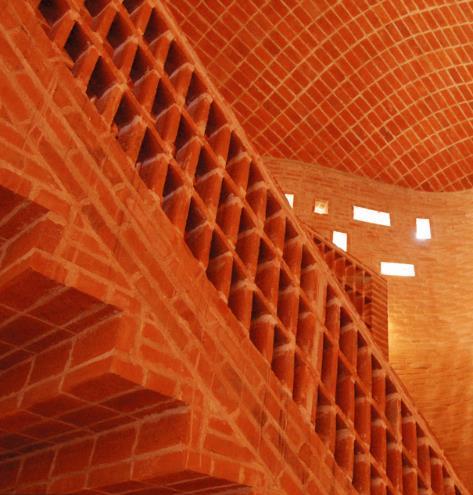 Eladio Dieste es un ingeniero civil uruguayo reconocido mundialmente por el uso de lo que él denominó cerámica armada.
La obra de Dieste toma el ladrillo y lo lleva a su máxima liviandad en la creación de superficies curvas a partir de una nueva tecnología que el denominó cerámica armada. Esta permite realizar construcciones abovedadas realizadas con ladrillo, armadura de acero y un mínimo de hormigón.
Su obra es objeto de estudio en distintas universidades y lo llevó a recibir el título de arquitecto honorario.
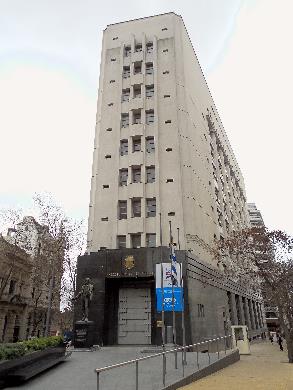 IGLESIA DE LA ATLANTIDA CRISTO OBRERO
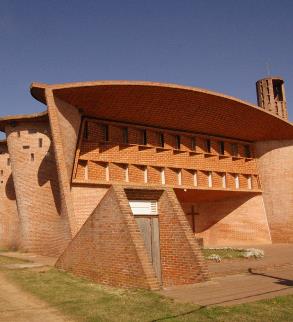 BANCO DE SEGURO DEL ESTADO
IGLESIA DE LA ATLANTIDA CRISTO OBRERO
Bruno stagno
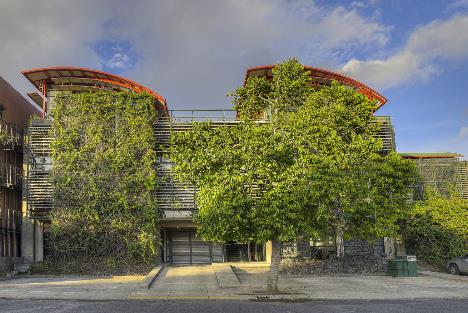 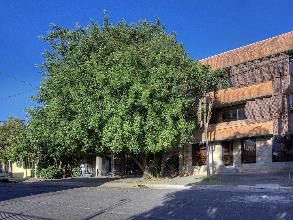 Es un arquitecto costarricense que estudió en la Universidad Católica de Chile ye en Francia. Desde Costa Rica, comienza a reflexionar sobre como las respuestas al ambiente pueden ser la base de la inspiración e identidad de la arquitectura, sino que propone ir un poco más allá, con una arquitectura para una latitud. Desde el inicio centró la atención en la comunión de los edificios con la naturaleza, sincretizando tradición e innovación. Su trabajo incorpora los principios del regionalismo crítico en un momento en que la imagen de la globalización es la fuerza dominante. Ha desarrollado un intenso enfoque en el aprovechamiento máximo de las características climáticas de los trópicos y el uso de materiales locales, con énfasis en la biodiversidad tropical en el paisajismo. Su arquitectura se ha convertido en un referente para la latitud. Ha recibido numerosos premios y reconocimientos en todo el mundo por su obra arquitectónica
Es uno de los precursores de la arquitectura bioclimática en las regiones tropicales del mundo. Sus diseños pretenden, a través del control climático consciente, establecer una mejor relación entre el edificio y el ambiente.En sus diseños es común el uso de parasoles, ventilación cruzada, ventilación convectiva, vegetación, radiadores, grandes aleros, y otros medios pasivos (manuales, en ocasiones) de control climático. Aboga por una disminución en el consumo de energía de las edificaciones, con la consiguiente disminución del impacto climático. Promueve el uso de espacios abiertos con grandes techos con pendiente para evacuar las aguas lluvia con rapidez, grandes aleros para generar sombra, la fachada perforada o desmaterializada que capta la brisa y ventila el interior, los zócalos para que las en contraste con la luminosidad y resolana del paisaje, los espacios intermedios abiertos y sombreados que sirven de zonas de transición entre el interior y el exterior, y por último, el zaguán, que como un espacio central alto, ventilado e iluminado.En la actualidad dirige el Instituto de Arquitectura Tropical, dedicado a la investigación y promoción de sus ideas.
ESTUDIO STAGNO
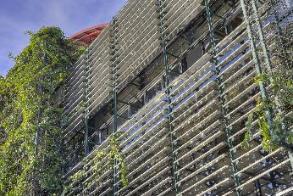 OFICINAS J Y R
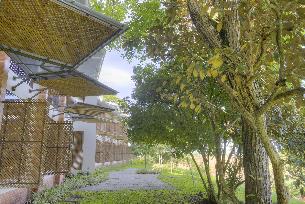 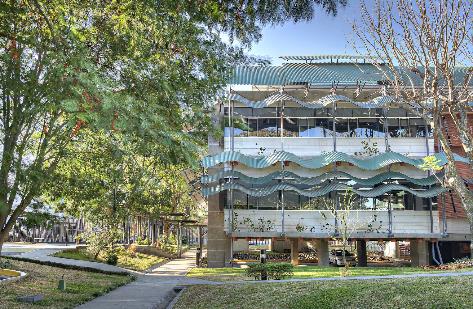 INSTITUTO CENTROAMERICANO DE ADMINISTRACIÓN DE EMPRESAS
SEDE CORPORATIVA IMAGE
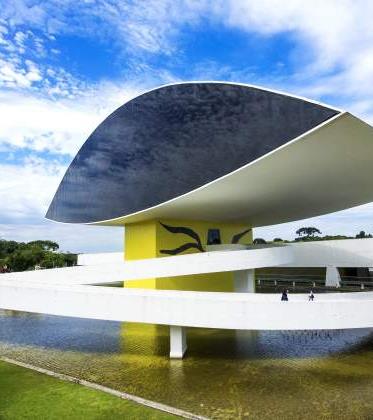 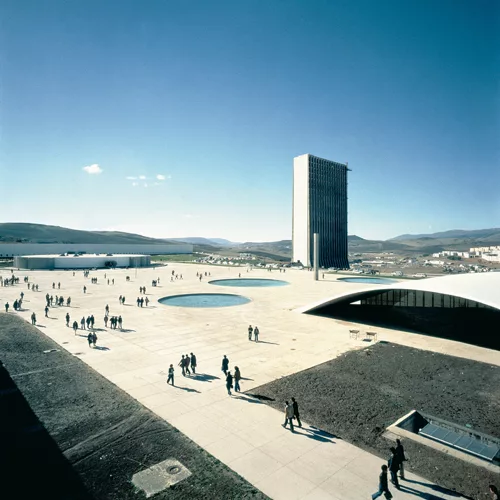 Imágenes en:
wikiarquitectura.org (paula27)
wikipedia.com (Mario Roberto Durán, Fernando Stankuns, Felipe Restrepo, Martín Duquerea, Jrivell y Morio)
wikimediacommons.org
plataformaarquitectura.cl (Sergio Pucci, Rodrigo Zoldon, Rodolfo Martínez y arquilove)
archdaily.com
arquba.com
miguelangelroca.com.ar
vitrivius.com.br
tripadvisor.cl
cammp.ulima.edu.pe
cultura.gob.ar
alterrapinamar.ob.ar
arquitectura.com
urbipedia.org